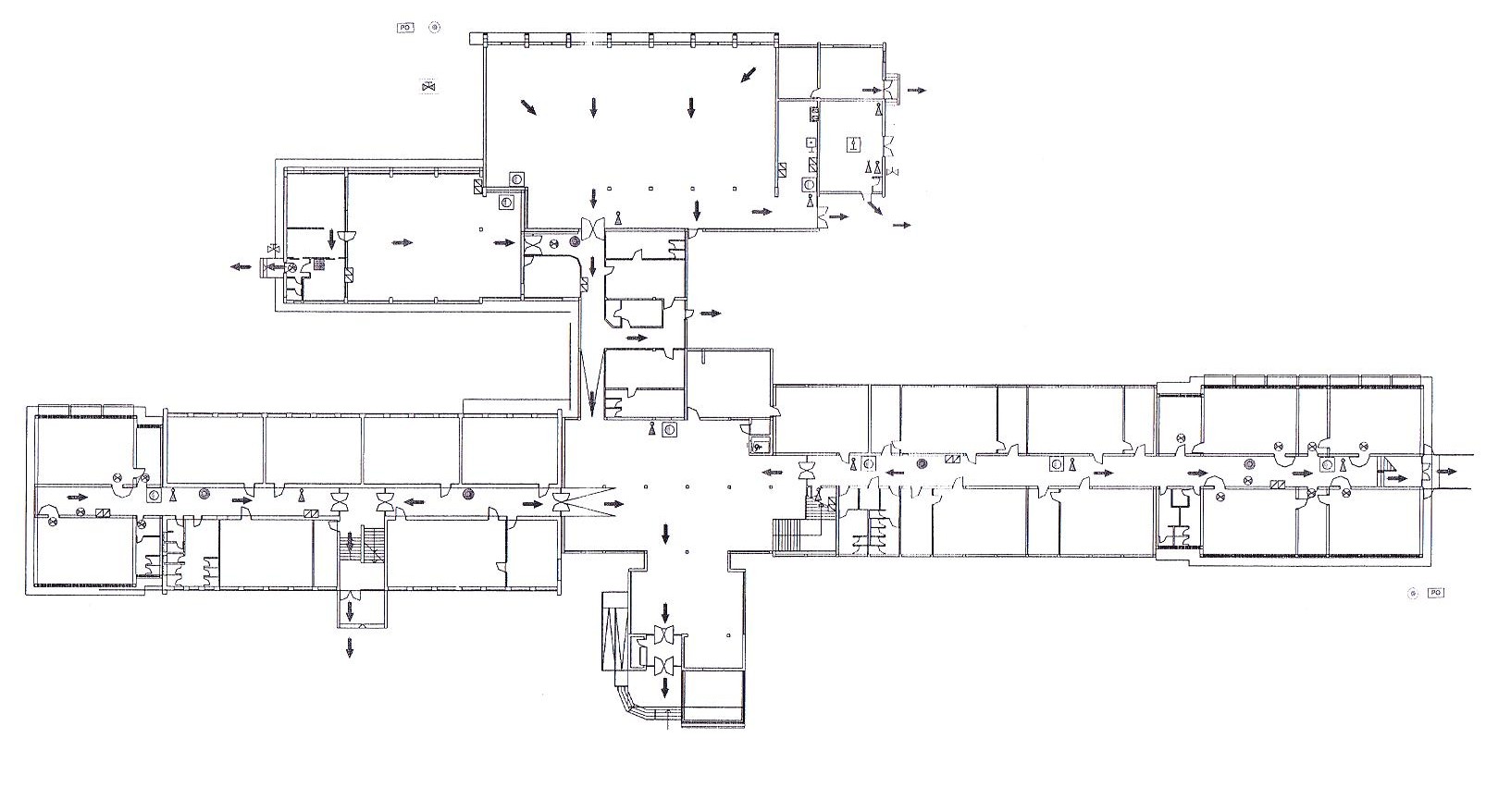 PRIZEMLJE
3.a
2.d
6.c
Knjiž.
8.b
7.c
7.b
8.d
1.c
1.d
2.a
2.b
3.c
TK
5.b
4.a
6.b
1.b
1.a
2.d
1.l
ZBORNO MJESTO  ↑
PROSTOR ZA 
INTERVENCIJU
ZBORNO MJESTO
KAT
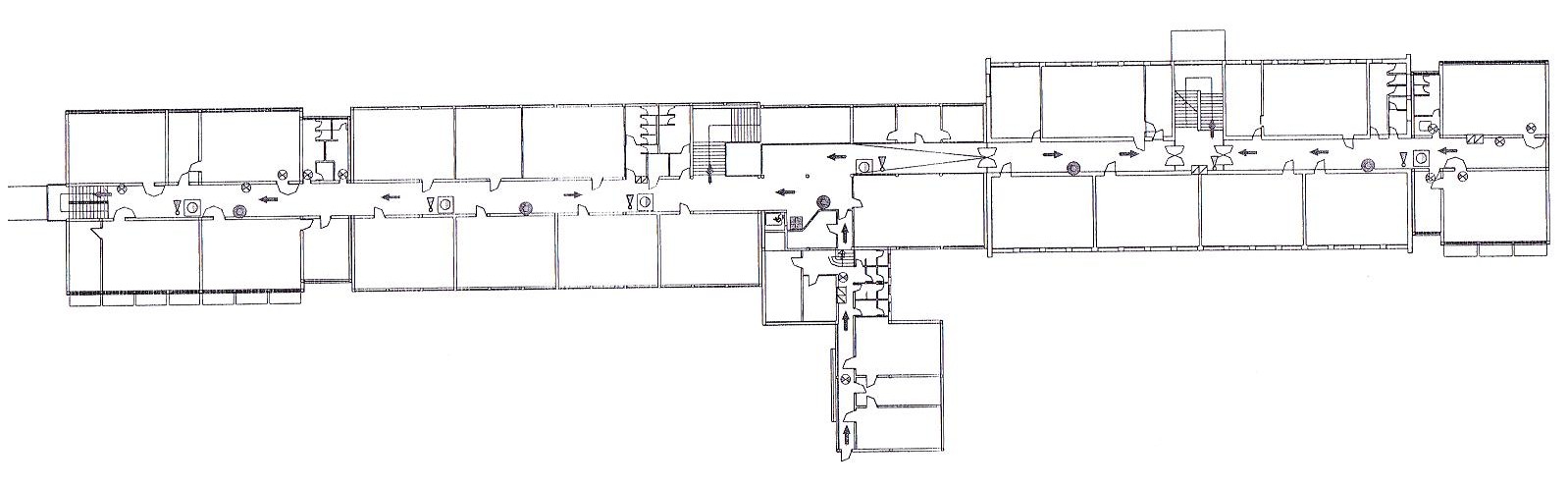 PRO
PRO
7.a
5.a
6.d
5.d
7.a
8.c
3.d
4.a
4.b
4.c
Zbor.
2.c
7.d
INFO
5.c
8.a
3.a
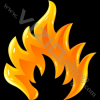 4.d
3.b
POŽAR  →
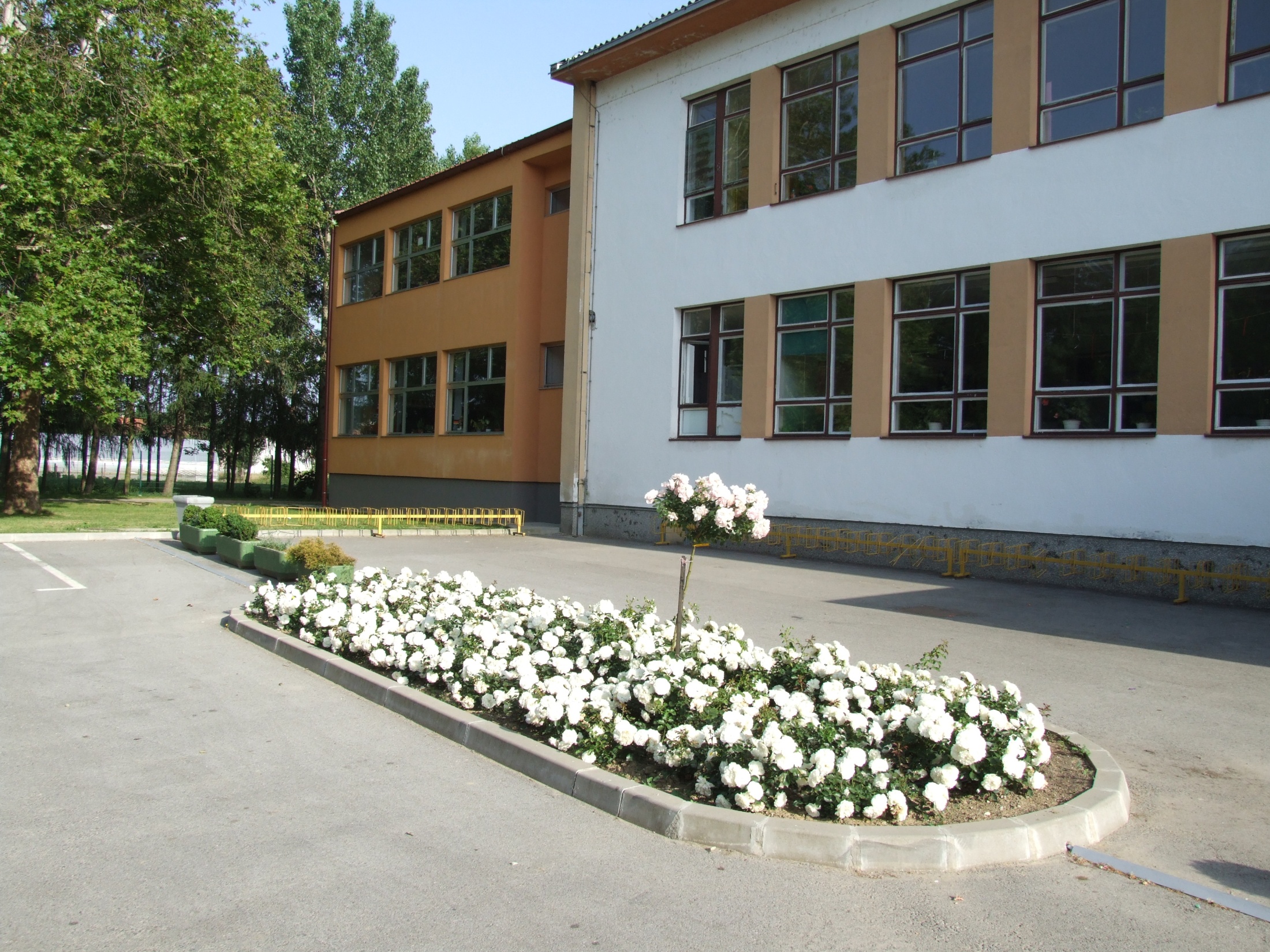 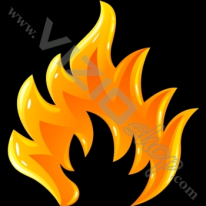 ZBORNO MJESTO
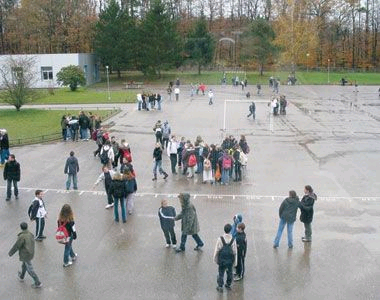 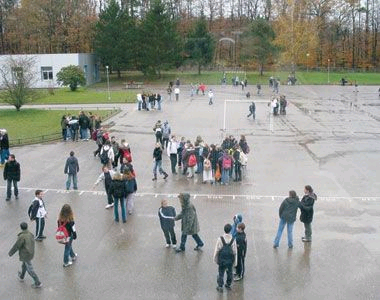 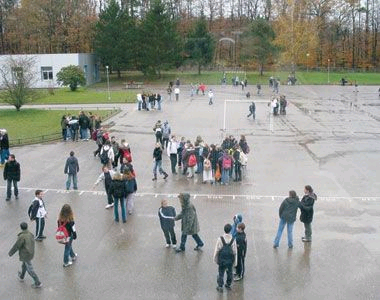 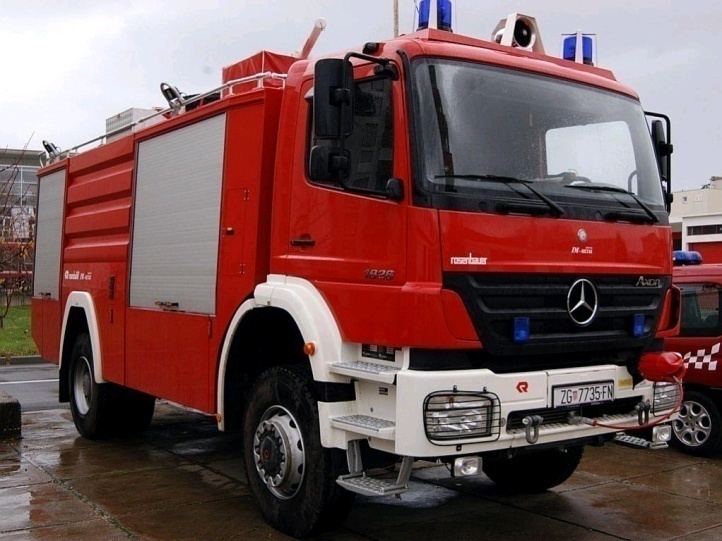 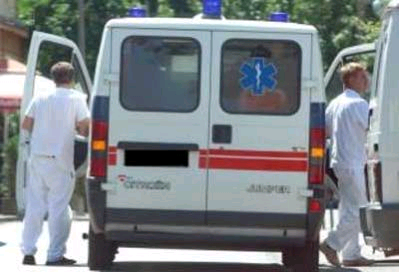 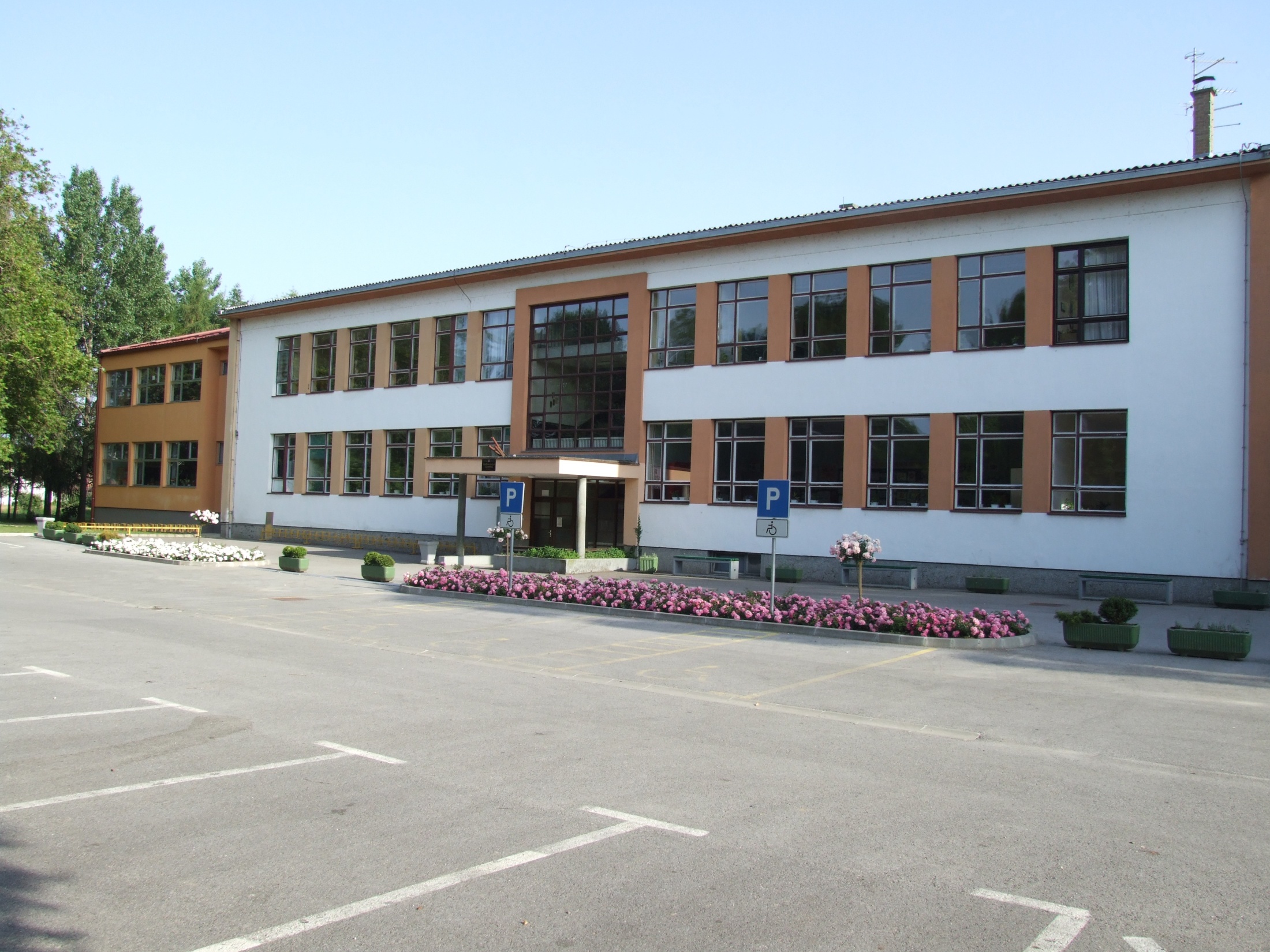 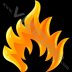 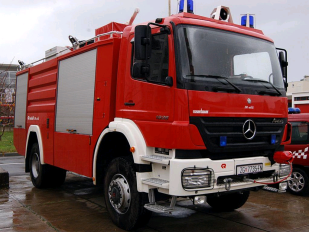 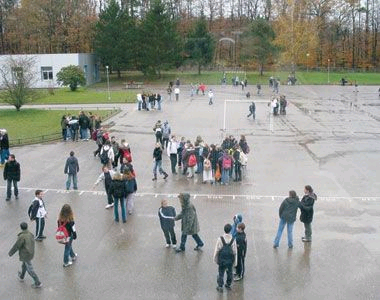 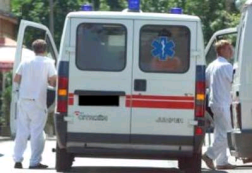 ZBORNO MJESTO